דף ל  א
מתני' שלשה אחין שנים מהם נשואים שתי אחיות ואחד נשוי נכרית מת אחד מבעלי אחיות וכנס נשוי נכרית את אשתו ומת הראשונה יוצאה משום אחות אשה ושניה משום צרתה
עשה בה מאמר ומת,  נכרית חולצת ולא מתייבמת:
מתני' שלשה אחים,  שנים מהם נשואים שתי אחיות ואחד נשוי נכרית,
 מת הנשוי נכרית וכנס אחד מבעלי אחיות את אשתו ומת,
 הראשונה יוצאת משום אחות אישה ושניה משום צרתה.
עשה בה מאמר ומת נכרית חולצת ולא מתייבמת::
מתני' דשלשה אחים שנים מהם נשואין שתי אחיות ואחד נשוי נכרית, גירש אחד מבעלי אחיות את אשתו, ומת נשוי נכרית וכנסה המגרש ומת, זו היא שאמרו וכולן שמתו או נתגרשו צרותיהן מותרות:
מתני'  שלשה אחין,  שנים מהם נשואים שתי אחיות ואחד נשוי נכרית מת אחד מבעלי אחיות וכנס נשוי נכרית את אשתו ומתה אשתו של שני ואח"כ מת נשוי נכרית הרי זו אסורה עליו עולמית הואיל ונאסרה עליו שעה אחת:
אבל מת ואחר כך גירש - אסורה; 
אמר רב אשי, זאת אומרת: יש זיקה אפילו בתרי אחי.
דף ל  ב
האי חומרא דאתי לידי קולא הוא,   זימנין דאזיל הוא, ומקדש לה לאחותה קדושי ודאי,
ואי נמי זימנין דאתא אחר,  ומקדש לה לדידה קדושי ודאי,  
 וכיון דאסר לה מר לצרה לייבומי אמרי דקמא קדושין ודבתרא לאו קדושין
אי הכי,  גירושין נמי ליתני וליצרכה חליצה ומידע ידעי דחומרא בעלמא הוא 
רש"י:  מידע ידעי דחומרא בעלמא הוא - כלומר אי חיישת דלא לימרו אינשי מדחלצה ודאי גירושין גמורין נינהו דאי קדיש לה למגורשת איניש דעלמא והדר קדיש לאחותה דקמייתא קדיש דבתרייתא לאו קידושין לא תיחוש להכי דמדלא מתייבמת צרתה מידע ידעי דחליצה חומרא בעלמא הוא:
דף ל  א
מתני' שלשה אחין שנים מהם נשואים שתי אחיות ואחד נשוי נכרית מת אחד מבעלי אחיות וכנס נשוי נכרית את אשתו ומת הראשונה יוצאה משום אחות אשה ושניה משום צרתה
אחים
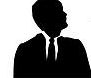 שמעון
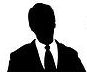 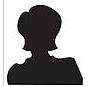 לאה
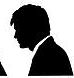 אחיות
יהודה
לוי
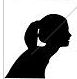 מת בלי ילדים
מת בלי ילדים
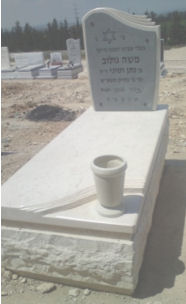 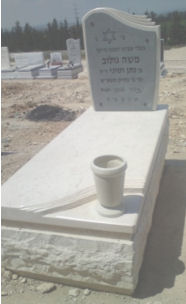 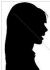 דבורה נפטרת משום שהיא צרת רחל
רחל
דבורה
יהודה ייבם את רחל
נשא אישה
נשא אישה
נשא אישה
להמשך המשנה
רחל יוצאת בלא כלום משום שהיא אחות אישה (לאה).
רחל ודבורה נופלות לייבום לפני שמעון
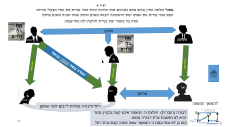 2
יצחק רסלר  izakrossler@gmail.com
י"א.ניסן.תשפ"ב
דף ל  א
מתני' שלשה אחין שנים מהם נשואים שתי אחיות ואחד נשוי נכרית מת אחד מבעלי אחיות וכנס נשוי נכרית את אשתו ומת הראשונה יוצאה משום אחות אשה ושניה משום צרתה
אחים
עשה בה מאמר ומת,  נכרית חולצת ולא מתייבמת:
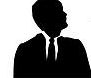 שמעון
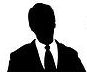 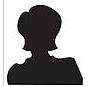 לאה
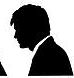 אחיות
יהודה
לוי
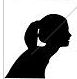 מת בלי ילדים
מת בלי ילדים
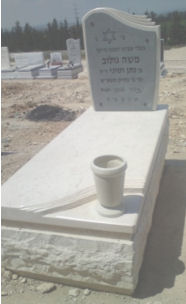 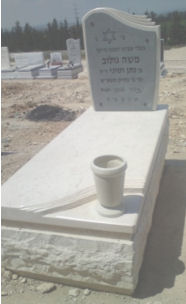 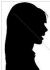 רחל
דבורה
יהודה עשה מאמר ברחל
נשא אישה
נשא אישה
נשא אישה
להמשך המשנה
רחל ודבורה נופלות לייבום לפני שמעון
דבורה (הנכרית)  חולצת כי המאמר איננו קונה בקניין גמור והיא לא נחשבת צרת דבורה ממש.
כמו כן לא מתייבמת כי המאמר עשה אותה קצת צרת רחל
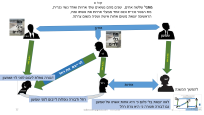 3
3
יצחק רסלר  izakrossler@gmail.com
יצחק רסלר  izakrossler@gmail.com
י"א.ניסן.תשפ"ב
י"א.ניסן.תשפ"ב
דף ל  א
מתני' שלשה אחים,  שנים מהם נשואים שתי אחיות ואחד נשוי נכרית,
 מת הנשוי נכרית וכנס אחד מבעלי אחיות את אשתו ומת,
 הראשונה יוצאת משום אחות אישה ושניה משום צרתה.
אחים
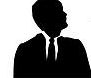 שמעון
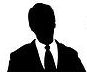 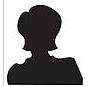 לאה
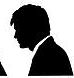 אחיות
יהודה
לוי
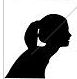 מת בלי ילדים
מת בלי ילדים
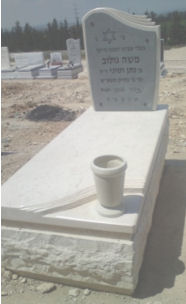 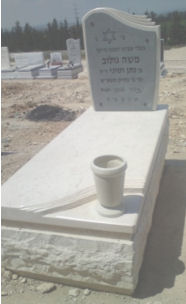 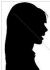 דבורה נופלת ליבום לפני לוי ושמעון
רחל
דבורה
לוי ייבם  את רחל
נשא אישה
נשא אישה
נשא אישה
להמשך המשנה
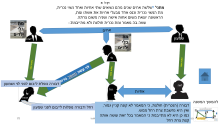 רחל ודבורה נופלות לייבום לפני שמעון
רחל יוצאת בלי כלום כי היא אחות אשתו של שמעון
גם דבורה פטורה כי היא צרת רחל
4
יצחק רסלר  izakrossler@gmail.com
י"א.ניסן.תשפ"ב
דף ל  א
מתני' אשלשה אחים שנים מהם נשואים שתי אחיות ואחד נשוי נכרית,
 מת הנשוי נכרית וכנס אחד מבעלי אחיות את אשתו ומת,
 הראשונה יוצאת משום אחות אישה ושניה משום צרתה.
אחים
עשה בה מאמר ומת נכרית חולצת ולא מתייבמת::
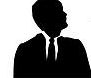 שמעון
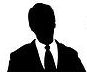 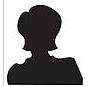 לאה
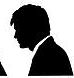 אחיות
יהודה
לוי
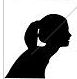 דבורה נופלת ליבום לפני לוי ושמעון
מת בלי ילדים
מת בלי ילדים
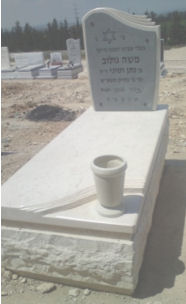 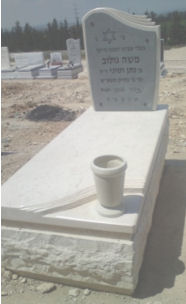 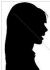 רחל
דבורה
לוי עשה מאמר ברחל
נשא אישה
נשא אישה
נשא אישה
להמשך המשנה
דבורה (הנכרית) חולצת, כי המאמר לא קונה קניין גמור, ואין היא נחשבת צרת רחל ממש.
כמו כן היא לא מתייבמת כי המאמר בכל זאת עושה אותה קצת צרת רחל
רחל ודבורה נופלות לייבום לפני שמעון
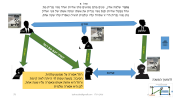 5
5
יצחק רסלר  izakrossler@gmail.com
יצחק רסלר  izakrossler@gmail.com
י"א.ניסן.תשפ"ב
י"א.ניסן.תשפ"ב
דף ל   א
מתני'  שלשה אחין,  שנים מהם נשואים שתי אחיות ואחד נשוי נכרית מת אחד מבעלי אחיות וכנס נשוי נכרית את אשתו ומתה אשתו של שני ואח"כ מת נשוי נכרית הרי זו אסורה עליו עולמית הואיל ונאסרה עליו שעה אחת:
אחים
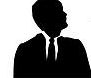 שמעון
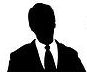 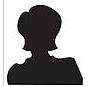 לאה
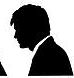 אחיות
יהודה
לוי
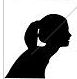 מת בלי ילדים
מת בלי ילדים
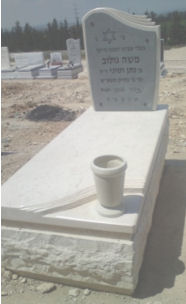 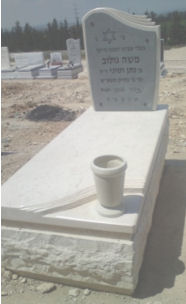 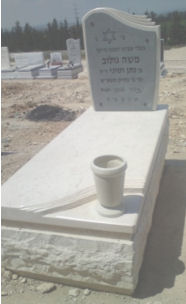 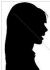 רחל
דבורה
מתה
לאה
יהודה ייבם את רחל
נשא אישה
נשא אישה
נשא אישה
רחל אסורה על שמעון עולמית.
הסיבה: בשעה שמת לוי הייתה לאה קיימת ורחל היא אחות אשתו ונאסרה עליו שעה אחת, לכן היא אסורה עולמית
להמשך המשנה
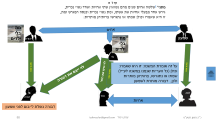 6
יצחק רסלר  izakrossler@gmail.com
י"א.ניסן.תשפ"ב
דף ל  א
מתני' דשלשה אחים שנים מהם נשואין שתי אחיות ואחד נשוי נכרית, גירש אחד מבעלי אחיות את אשתו, ומת נשוי נכרית וכנסה המגרש ומת, זו היא שאמרו וכולן שמתו או נתגרשו צרותיהן מותרות:
אחים
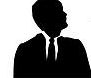 שמעון
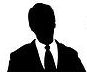 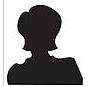 לאה
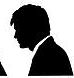 אחיות
יהודה
על זה אומרת המשנה: זו היא שאמרו:  וכולן (כל העריות שנמנו במשנה לעייל) שמתו או נתגרשו, צרותיהן מותרות 
ולכן,  דבורה מותרת לשמעון
לוי
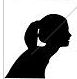 מת בלי ילדים
מת בלי ילדים
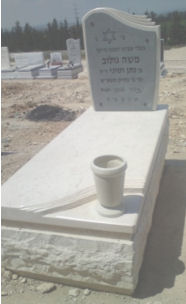 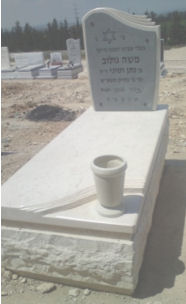 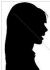 רחל
דבורה
לוי ייבם את דבורה
נשא אישה
נשא אישה
נשא אישה
לוי גרש את רחל
דבורה נופלת לייבום לפני שמעון
7
יצחק רסלר  izakrossler@gmail.com
י"א.ניסן.תשפ"ב
דף ל  ב
האי חומרא דאתי לידי קולא הוא,   זימנין דאזיל הוא, ומקדש לה לאחותה קדושי ודאי,
על זה שואלים: האיסור של רבקה הוא חומרא שיכולה להגיע לידי קולא, 
כי לפעמים יכול שמעון ללכת ולקדש את לאה אחות שרה קידושי ודאי.
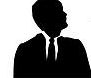 אחים מן האב
אחים מן האם
שמעון
מן הדין הקידושין ללאה הם קידושין מלאים. כי קידושי שרה שהיו מספק לא תפסו. כי צריך להעמידה על חזקתה שאינה מקודשת.
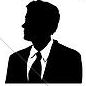 ראובן
בת או כלה
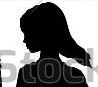 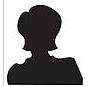 שרה
לאה
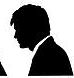 לוי
ומאחר ואנו אוסרים על רבקה להתייבם לראובן 
יאמרו אנשים שמאחר וקידושי לאה אינם קידושין שהרי היא אחות אישה (שרה) ויש חשש שלוי שהוא אח של שמעון מאמו יישא את שרה כאילו היא אישה נכרית ואז יהיה מצב שהוא באמת פוגע בערווה (ע"פ רש"י)
מת בלי ילדים
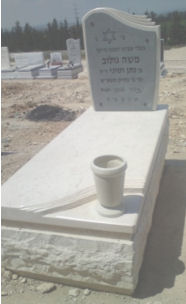 מקדש את שרה   מספק
נשא אישה
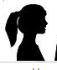 מקדש את לאה בוודאי
רבקה
להמשך הדיון
ראובן לא יכול לייבם את רבקה מחשש שקידושי שרה היו קידושין ורבקה צרת שרה
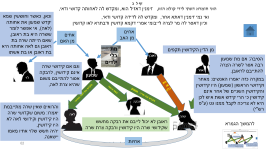 אחיות
8
יצחק רסלר  izakrossler@gmail.com
י"א.ניסן.תשפ"ב
דף ל  ב
האי חומרא דאתי לידי קולא הוא,   זימנין דאזיל הוא, ומקדש לה לאחותה קדושי ודאי,
וכאן, כאשר וחוששין שמא יקדש שמעון את אחותה (לאה), אי אפשר לומר ששרה היא בת ראובן, שאם הייתה שרה בת ראובן גם לאה אחותה היא בת ראובן או בת אשתו
ואי נמי זימנין דאתא אחר,  ומקדש לה לדידה קדושי ודאי,  
 וכיון דאסר לה מר לצרה לייבומי אמרי דקמא קדושין ודבתרא לאו קדושין
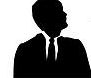 אחים מן האב
אחים מן האם
שמעון
הסיבה: אם מת שמעון רבה אסר לשרה הצרה  להתייבם לראובן.
מן הדין הקידושין תקפים
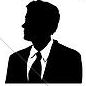 ראובן
בת או כלה
וגם אם קידושי שרה אינם קידושין, לרבקה  אסור להתייבם משום שהיא צרת לאה,
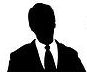 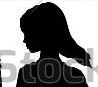 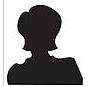 שרה
לאה
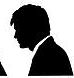 אחר
לוי
במקרה כזה יאמרו האנשים: מאחר וקידושי הראשון (שמעון) היו קידושין והקידושין השניים של אחר אינם קידושין כי הרי קידש אשת איש לכן היא לא צריכה לקבל ממנו גט (ע"פ רש"י)
מת בלי ילדים
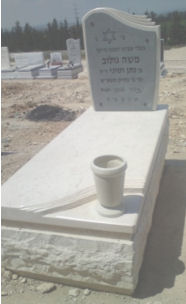 והרואים שאין שרה מתייבמת יאמרו: משום שקדושי שרה היו קידושין וקידושי לאה לא היו קידושין, 
יהיה חשש שלוי אחיו מאמו יישאנה.
מקדש את שרה   מספק
נשא אישה
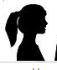 מקדש את לאה בוודאי
מקדש את שרה בוודאי
רבקה
ראובן לא יכול לייבם את רבקה מחשש שקידושי שרה היו קידושין ורבקה צרת שרה
להמשך הגמרא
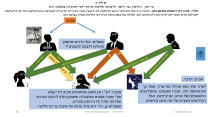 אחיות
9
9
יצחק רסלר  izakrossler@gmail.com
יצחק רסלר  izakrossler@gmail.com
י"א.ניסן.תשפ"ב
י"א.ניסן.תשפ"ב
דף ל"א  א
אי הכי,  גירושין נמי ליתני וליצרכה חליצה ומידע ידעי דחומרא בעלמא הוא 
רש"י:  מידע ידעי דחומרא בעלמא הוא - כלומר אי חיישת דלא לימרו אינשי מדחלצה ודאי גירושין גמורין נינהו דאי קדיש לה למגורשת איניש דעלמא והדר קדיש לאחותה דקמייתא קדיש דבתרייתא לאו קידושין לא תיחוש להכי דמדלא מתייבמת צרתה מידע ידעי דחליצה חומרא בעלמא הוא:
אחים
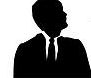 שמעון
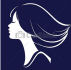 יפה
שואלים: אולי נדרוש מראובן שיחלוץ לרבקה לחומרא ?
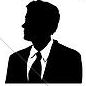 ראובן
בת
בת
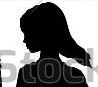 שרה
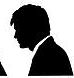 לוי
גרש את שרה מספק
מת בלי ילדים
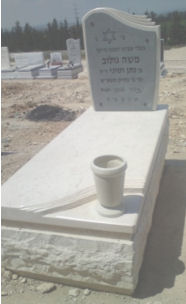 אם כך הדבר,
נשא אישה בת אחיו
נשא אישה   את שרה המגורשתו
אולי ראובן יחלוץ לרבקה
נשא אישה  את יפה אחות שרה
נשא אישה ו
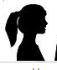 לאחר שלוי נשא תחילה את שרה, ואחר כך את אחותה יפה, יאמרו האנשים: שהקידושים הראשונים (של שרה) הם קידושין, אבל הקידושים השניים של יפה אינם קידושים
רבקה
מסביר רש"י: אין חשש שהחומרא תביא לידי קולא
אולי יאמרו אנשים שהעובדה ששמעון חלץ לרבקה מוכיחה שגירושי שרה היו גירושין גמורים, 
שאם לא כן, הרי היא צרת ערווה ואז איננה צריכה חליצה.
10
יצחק רסלר  izakrossler@gmail.com
י"א.ניסן.תשפ"ב
דף ל עמוד א
אבל מת ואחר כך גירש - אסורה; 
אמר רב אשי, זאת אומרת: יש זיקה אפילו בתרי אחי.
לשיטת ר' אשי דבורה אסורה להתייבם לשמעון כי היא צרת אחות אשתו בזיקה.
כי, כאשר מת יהודה נזקקה דבורה לייבום מלוי עוד לפני שגירש את רחל, וא"כ, נחשבת צרת רחל בזיקה
המשנה סוברת שהזיקה חמורה להיחשב כנישואים מדרבן, וכאילו דבורה הייתה נשואה ללוי יחד עם רחל – אחות אשתו של שמעון אפילו שדבורה הייתה נשואה גם לשמעון,
אחים
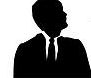 שמעון
הזיקה חמורה להיחשב כנישואים לשני האחים, לעניין איסור קרובות. לכן אסורה להתייבם לו.
אבל חייבת בחליצה כי מדאורייתא אינה צרת ערווה ואפילו שמת לוי כבר לא הייתה שבורה צרת אחות אשתו שהרי לוי גרש את רחל.
לפי ר' אשי, משנתנו סוברת שנישואים מפילים לייבום ולא מיתת הבעל 
מאחר שהייתה שעה אחת בזמן הנישואים צרת רחל בזיקה, הרי היא נאסרה לשמעון משום צרת אחות אשתו בזיקה.
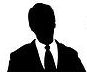 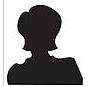 לאה
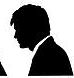 אחיות
יהודה
לוי
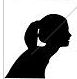 מת בלי ילדים
מת בלי ילדים
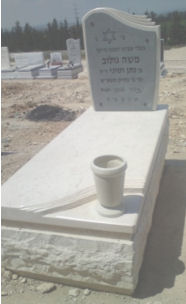 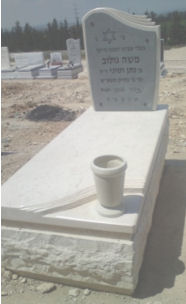 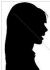 רחל
דבורה
לוי ייבם את דבורה
נשא אישה
נשא אישה
נשא אישה
לוי גרש את רחל
דבורה נופלת לייבום לפני שמעון ולוי
דבורה נופלת לייבום לפני שמעון
לשיטת ר' אשי דבורה אסורה להתייבם ע"י שמעון וחייבת חליצה
11
יצחק רסלר  izakrossler@gmail.com
י"א.ניסן.תשפ"ב